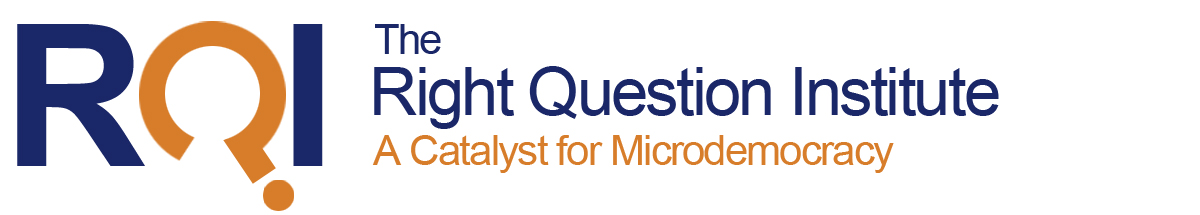 A Simple and Powerful Strategy for Building School-Family Parnerships

The Right Question Strategy
Luz Santana
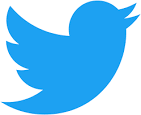 @rightquestion
- Your name- Where do you work and your position- Two things you wish the families you work with could do better “Travelers, there is no path, paths are made by walking.”                                     ― Antonio Machado
Agenda
About the Right Question School-Family Partnership Strategy
Introduction to the Support, Monitor, and Advocate Model
Formulating Questions Using the Question Formulation Technique (QFT)
Asking Question about Decision: the Framework for Accountable Decision Making
Integrating the RQI Strategy
Practicing Using the Strategy
Lessons
Closing and Evaluation
www.rightquestion.org
About the Right Question School-Family Partnership Strategy
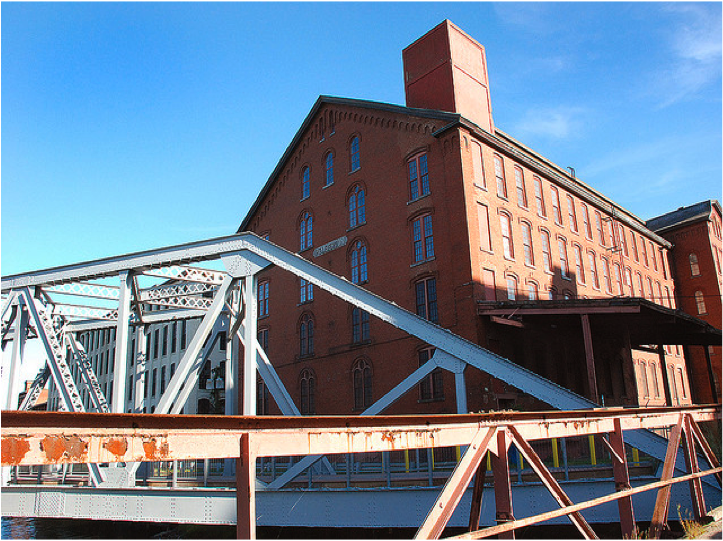 LAWRENCE, MA, 1990
“We don’t go to the school because we don’t even know what to ask.
A strategy that focuses on:
Sharing two skills: 
Asking better questions
Participating more effectively in decisions

So that parents can play three roles:
Support
Monitor
Advocate
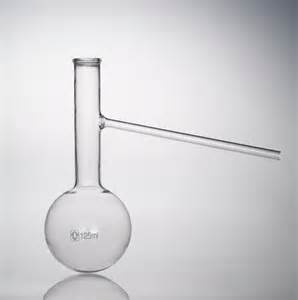 Lessons…
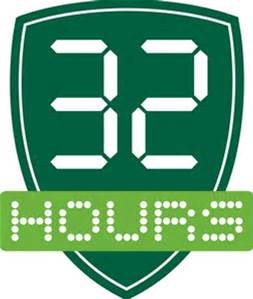 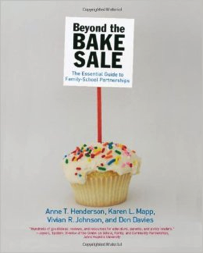 Family Engagement
Health Care
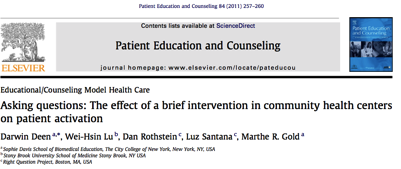 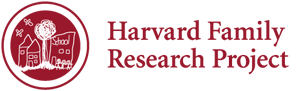 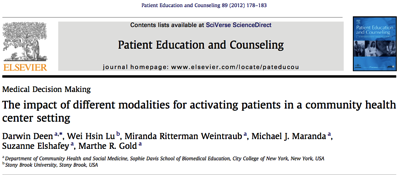 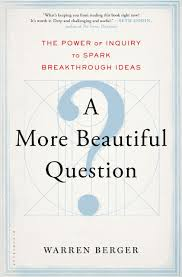 Innovation
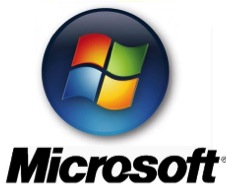 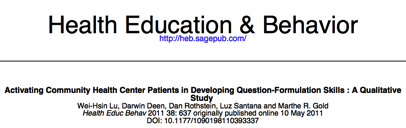 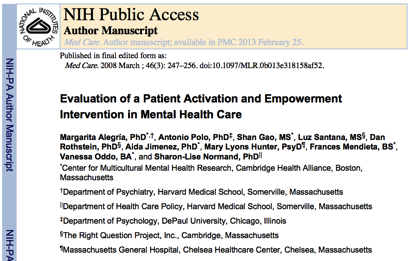 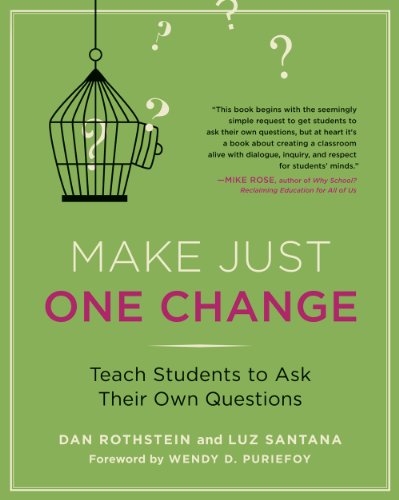 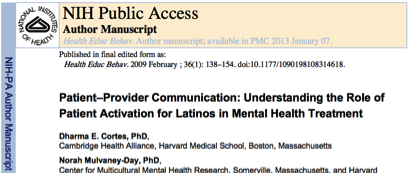 The Classroom
Over 200,000 teachers using the strategy
Materials
The Right Question Institute offers many of our materials through a Creative Commons License and we encourage you to make use of and/or share this resource.  Please reference the Right Question Institute as the source on any materials you use.
 
Source: www.rightquestion.org
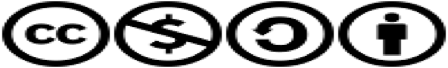 The Right Question School-Family Partnership Strategy
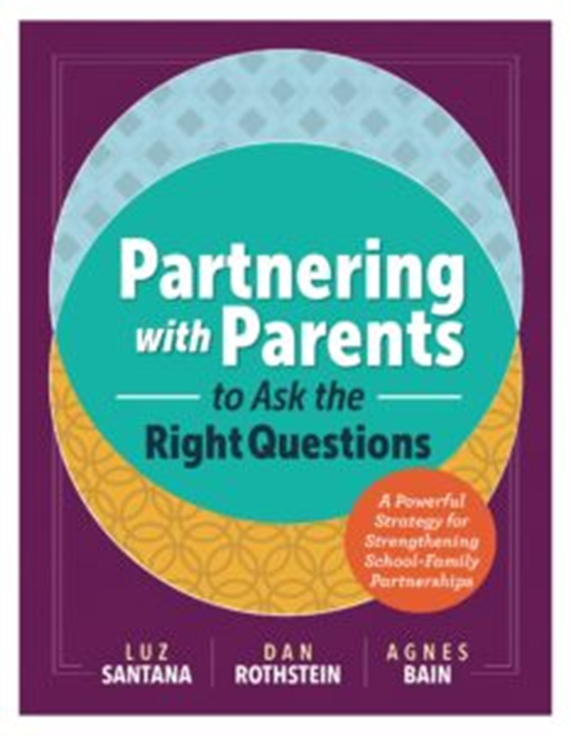 ASCD Member Book, September, 2016
An integrated strategy
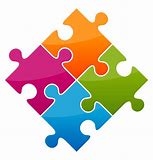 A  Strategy, NOT a program
Complementary to existing programs
The Right Question Strategy
The Support, Monitor, and Advocate Model
Organizing parent participation into three main areas

The Question Formulation Technique (QFT)
Producing, improving and strategizing on how to use questions

The Framework for Accountable Decision Making
An analytical structure that allows parents to focus on decisions and ask questions about three key areas
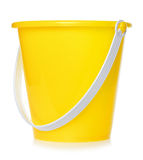 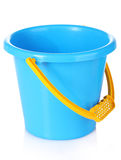 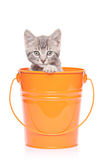 Outcomes
Parents have foundational skills they can use to partner and advocate more effectively

Parents and school staff are resources for each other on behalf of children

Educators and school  staff  have tools and a strategy  to engage and prepare parents to partner more effectively
14
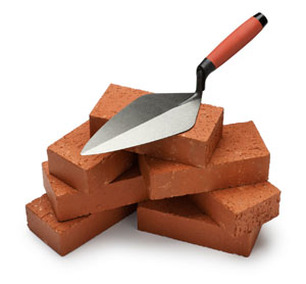 The Build the foundation
Build the foundation first.  

Teach parents:

about three roles they can play
how to ask their own questions
how to focus effectively on decisions
www.rightquestion.org
Parent Engagement Activities
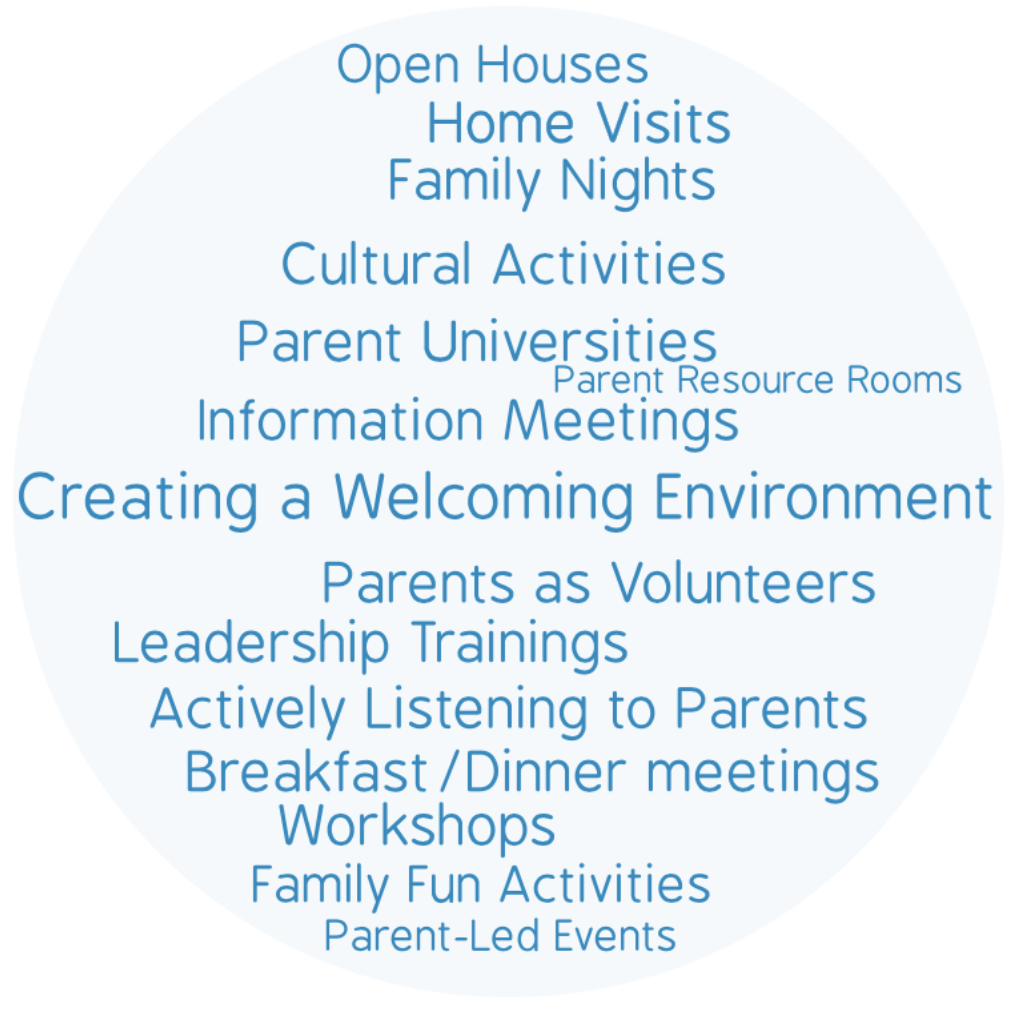 Agenda
About the Right Question School-Family Partnership Strategy
Introduction to the Support, Monitor, and Advocate Model
Formulating Questions Using the Question Formulation Technique (QFT)
Asking Question about Decision: the Framework for Accountable Decision Making
Integrating the RQI Strategy
Practicing Using the Strategy
Lessons
Closing and Evaluation
Three Key Roles Parents Can Play:
Support, Monitor, and Advocate
Preparing to Work
Support              Monitor            Advocate
Parents as supporters
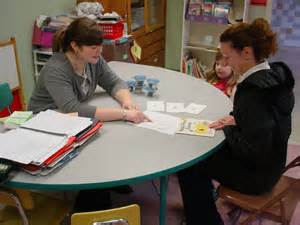 To help; to provide for;
to be available for 
their children.
Name two things parents  can do to support their child.
Parents as monitors
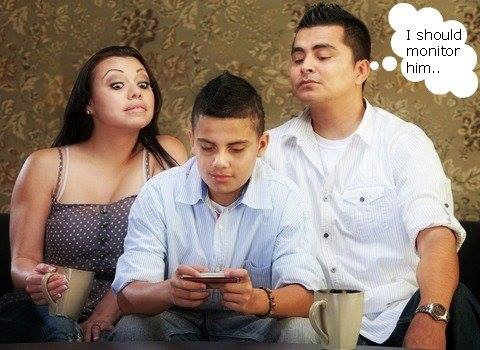 Watch / Keep track of:
 their children’s progress
 their children’s needs
Name two things parents can do to monitor their child.
Parents as advocates
Parents speak up and make specific requests on behalf of their children.
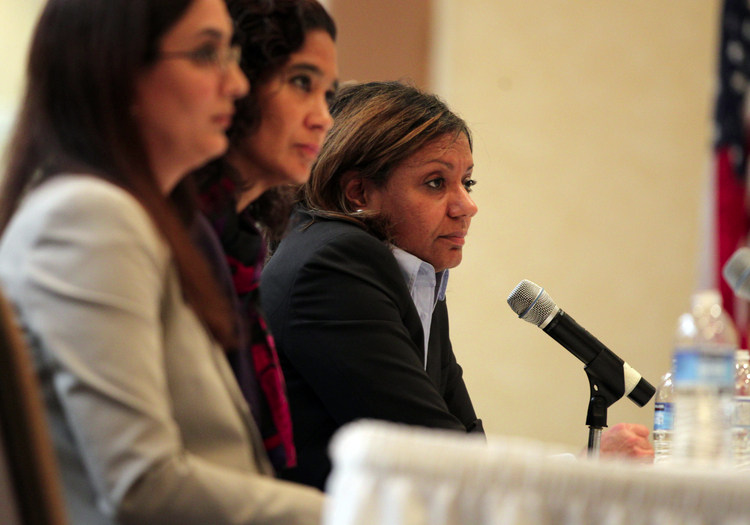 Name one situation in which parents should advocate for their child.
Share
What parents can do to support, monitor, and advocate
Reflection:
What could happen if parents support but don’t monitor or advocate?


And what could happen if they advocate, but don’t support or monitor?
Reflection:
What did you learn?


How can you use it?
The Support, Monitor and Advocate Model
Parents:
 Name how they are supporting, monitoring and advocating

Identify other actions they can take to support, monitor and advocate

Name what they would like to learn to play the roles more effectively
Practice Facilitation
Preparing to Role Play
Decide in your group who will play the following  roles:  
 Facilitator of the process
 Parent  
 Observer
www.rightquestion.org
Support, Monitor, and Advocate
Introduce and define one role at a time
Ask parent to name two examples of how they are playing each role
Ask parent to think about other work they can do to support, monitor and advocate
Ask parent to think about what why would like to learn to support, monitor and advocate more effectively 
Ask parent to reflect
Agenda
About the Right Question School-Family Partnership Strategy
Introduction to the Support, Monitor, and Advocate Model
Formulating Questions Using the Question Formulation Technique (QFT)
Asking Question about Decision: the Framework for Accountable Decision Making
Integrating the RQI Strategy
Practicing Using the Strategy
Lessons
Closing and Evaluation
An experience in the Question Formulation Technique(QFT)
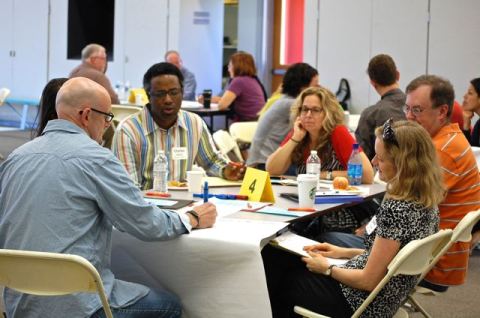 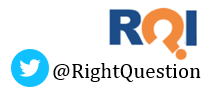 Rules for Producing Questions
ASK AS MANY QUESTIONS AS YOU CAN

DO NOT STOP TO ANSWER, JUDGE OR DISCUSS

WRITE DOWN EVERY QUESTION EXACTLY AS STATED

CHANGE ANY STATEMENTS INTO QUESTIONS
Question Focus (QFocus)
Some parents are not asking questions
QFocus:
Some parents are not asking questions
Ask Questions
Follow the Rules
Ask as many questions as you can.
 Do not stop to answer, judge, or discuss.
 Write down every question exactly as it was stated.
 Change any statements into questions.
Number the Questions
Improving questions:Identify closed and open-ended questions
Definitions: 
Closed-ended questions can be answered with a “yes” or  “no” or with a one-word answer.
Open-ended questions require 
  more explanation. 

Identify your questions as closed-ended or open-ended by marking them with a “C” or an “O.”
Discussion
Discussion
Improving questions:Change questions from one type to the other
Take one closed-ended question and change it into an open-ended question.


Take one open-ended question and change it into a closed-ended question.
Closed
Open
Open
Closed
Improving questions
Prioritize:
Review your list of questions
 Choose the three questions you consider most important. 
 Keep in mind your QFocus: Some parents are not asking questions
After prioritizing consider…
Why did you choose those three questions?
Where are your priority questions in the sequence of your entire list of questions?
Strategizing on how to use questions
Next Steps:
What do you need to know? Information
What do you need to do? Tasks
Information                        Tasks
Share Your Work
Please share:
The questions you changed

Your three priority questions

Your rationale for selecting those three

The numbers of your priority questions

Your next steps (action plan)
www.rightquestion.org
Reflection:
What did you learn?

How can you use it?
The Question Formulation Technique (QFT)
Let’s peek inside the black box
The QFT, on one slide…
Question Focus
Produce Your Questions
Follow the rules
Number your questions
Improve Your Questions
Categorize questions as Closed or Open-ended
Change questions from one type to another
Prioritize Your Questions 
Share & Discuss Next Steps
Reflect
Ask as many questions as you can
Do not stop to discuss, judge or answer
Record exactly as stated
Change statements into questions
Closed-Ended:
Answered with “yes,” “no” or one word

Open-Ended: Require longer explanation
The art and the science of the QFT
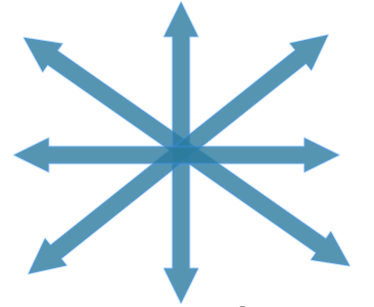 DIVERGENTTHINKING
CONVERGENT
THINKING
METACOGNITIVE THINKING
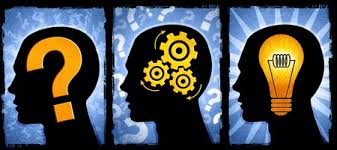 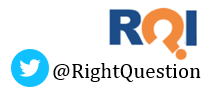 Practice Facilitation
Discussion
What would  be the value of parents asking questions?  

What would be the value of parents practicing asking questions?

Why should the facilitator write down several questions before answering them?
A  Question Focus(QFocus)
Question Focus Design Basics
Just one requirement for the QFocus:
It should not be a question
*Key Tip for Designing an Effective QFocus: 
The simpler, the better.
Developing the Question Focus
Make a list of topics, issues, situations to discuss with parents
Choose one you would like to focus on
Turn the topic, issue, situation into a statement that will help parents easily produce questions
Share examples
Preparing to Role Play
Decide in your group who will play the following  roles:  
 Facilitator of the process
 Parent  
 Observer
Using  the Question Formulation Technique
Roles:  Facilitator,  Parent, Observer
Process: 
Facilitator will lead parent through the question formulation process.
Facilitator will cover as many steps as possible, making sure the parent is the one asking questions.
Observer will keep track of how the facilitation went and how the different steps were facilitated
Agenda
About the Right Question School-Family Partnership Strategy
Introduction to the Support, Monitor, and Advocate Model
Formulating Questions Using the Question Formulation Technique (QFT)
Asking Question about Decision: the Framework for Accountable Decision Making
Integrating the RQI Strategy
Practicing Using the Strategy
Lessons
Closing and Evaluation
The Framework for Accountable Decision-Making
DECISION: 
A decision is the selection of one option from among two or more options.
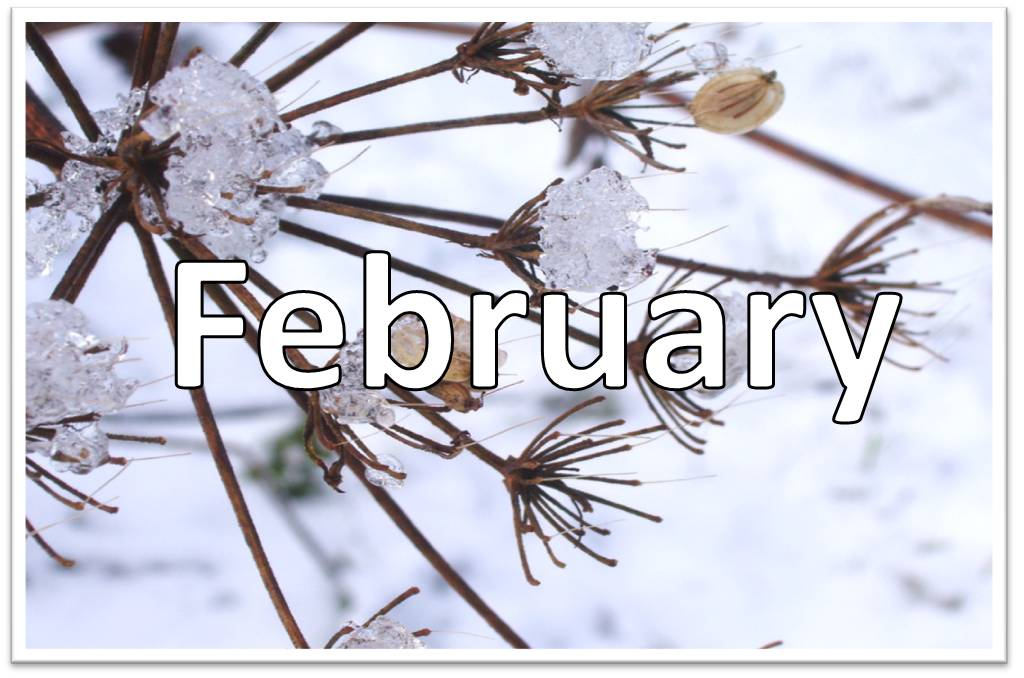 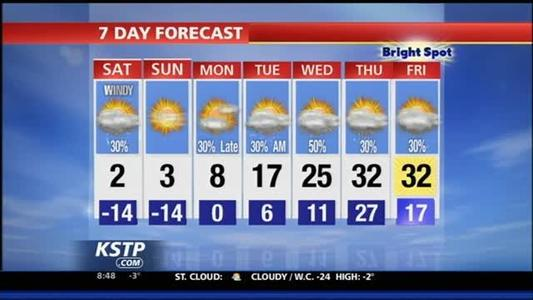 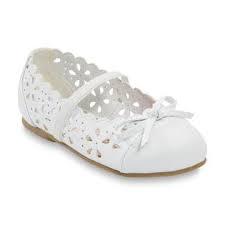 We make decisions every day
Consider the REASONS, the PROCESS, and the ROLE you played in getting dressed this morning.
The Framework for Accountable Decision-Making
When decisions are made it is important to focus on: 
REASONS - the basis for a decision.
PROCESS - the steps and actions taken, people involved, and information used in making the decision. 
ROLE - the part you play/ the part the people affected by the decision play in the decision-making process.
Rules for Producing Questions
ASK AS MANY QUESTIONS AS YOU CAN

DO NOT STOP TO ANSWER, JUDGE OR DISCUSS

WRITE DOWN EVERY QUESTION EXACTLY AS STATED

CHANGE ANY STATEMENTS INTO QUESTIONS
Question Focus (QFocus)
Instructional practices will be changed to address the achievement gap throughout the school district next year
Find one question that will help you learn about the REASONS for the decision
The basis
Policies
Standards, regulations
Ask a new question if you don’t have one
Rationale:  Why is the question you chose about the reasons?
Find One question that will help you learn about the PROCESS for making the decision
Information used 
 Steps taken; meetings held;  
     protocols used, place, time
 People involved
Ask a new question if you don’t have one
Rationale: Why is the question you chose about the process?
Find one question that will help you learn about your ROLE/the ROLE of the people affected by the decision
What you/the people affected  can do to influence the decision
 What is expected of you/the people affected  in this decision
Ask a new question if you don’t have one
Rationale:  Why is the question you chose about your role/their role?
Share
Questions about REASONS, PROCESS and ROLE
Rationale for choosing each question
Reflection:
What did you learn?
How can you use it?
64
Decision-Making and Democratic Principles
Decisions should be are guided by the following criteria:
Legitimate reasons:  The decisions are based on policies,     standards, rules that are fairly applied.
Transparency:  The process used to make the decision is visible to all.
Opportunities for participation:  There is a role in the decision making process for the individual affected by the decision.
The three criteria correspond to key democratic principles:
Reason		

Process		

Role
Legitimacy

Transparency

Opportunities for participation
Practice Facilitation
67
Using  the Framework for Accountable Decision Making
Give a brief overview of the process 
 the value  of focusing on decisions,
 the importance of asking questions about decisions
the importance of asking questions about reasons, process and role

Define the term “decision”

Provide an example of an everyday decision

Introduce and define REASON, PROCESS and ROLE
68
Using  the Framework for Accountable Decision Making
Make parent aware that when they make decisions there are good reasons, a process and they have a role

Ask parent to ask questions

Ask parent to identify questions about reason, process and role

Give instructions on what to do if a question was not found quickly

Ask parent to reflect
Agenda
About the Right Question School-Family Partnership Strategy
Introduction to the Support, Monitor, and Advocate Model
Formulating Questions Using the Question Formulation Technique (QFT)
Asking Question about Decision: the Framework for Accountable Decision Making
Integrating the RQI Strategy
Practicing Using the Strategy
Lessons
Closing and Evaluation
Integration Opportunities
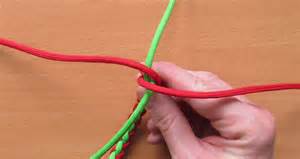 ”
71
Reflection
What did you learn?

How can you use what you learned here?
“Travelers, there is no path, paths are made by walking.”                                                              ― Antonio Machado
73
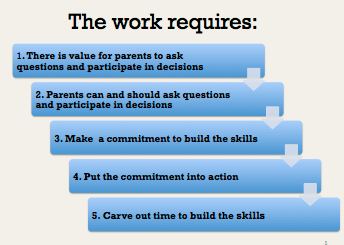 Democracy
“We need to be taught to study rather than to believe, to inquire rather than to affirm.”- Septima Clark
See Chapter 6 on Septima Clark in Freedom Road: Adult Education of African Americans (Peterson, 1996).
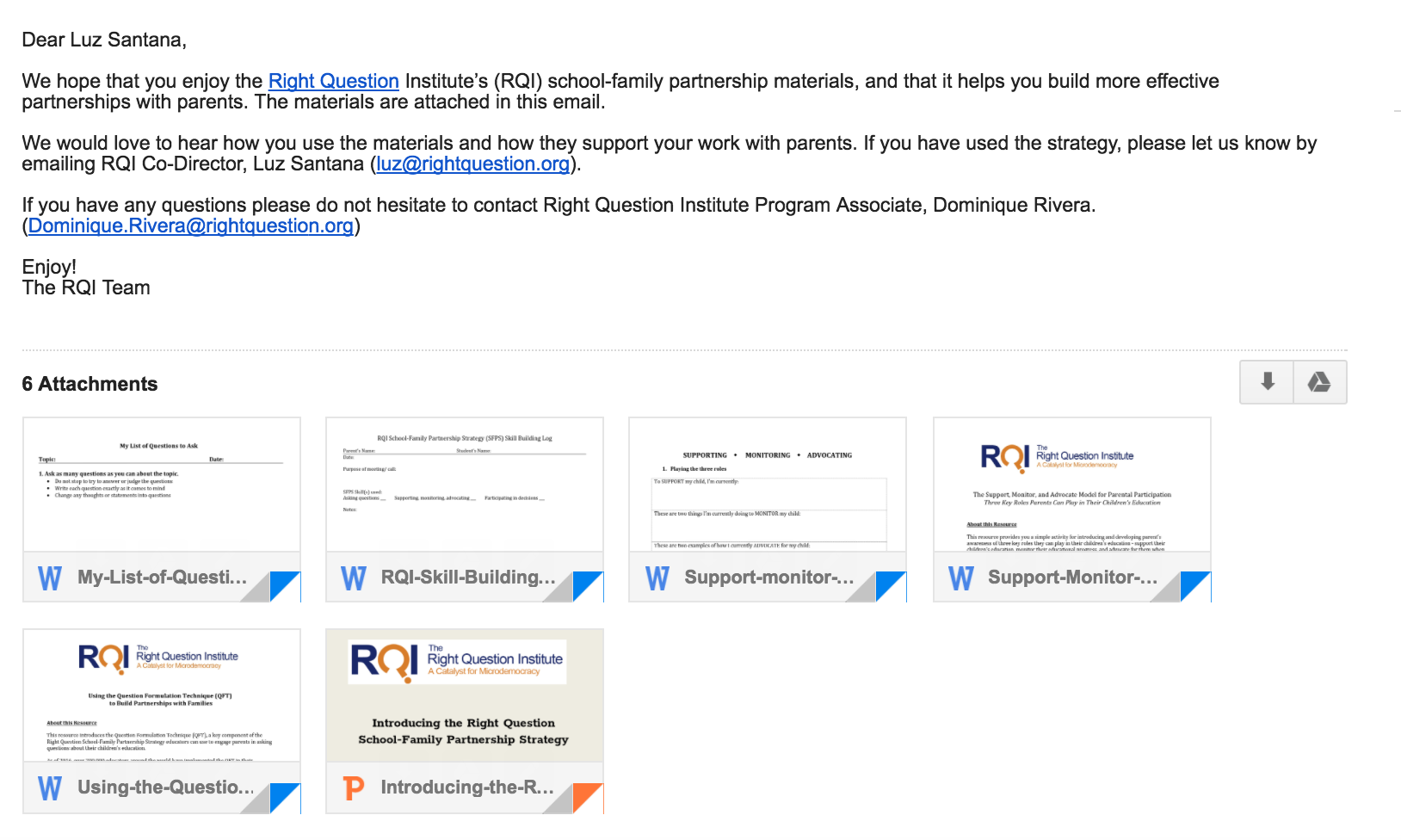 SCHOOL-FAMILY PARTNERSHIPS RESOURCES 
 
@

WWW.RIGHTQUESTION.ORG
www.rightquestion.org